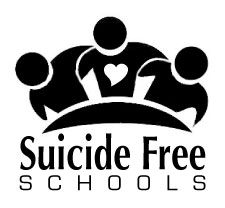 BARRIERS TO IMPLEMENTING A SUICIDE PREVENTION/AWARENESS PROGRAM IN A SCHOOL SETTING
Catherine Livingston, MA, LPC
Utica Community Schools
Henry Ford II High School
School Counselor
[Speaker Notes: No notes on this page]
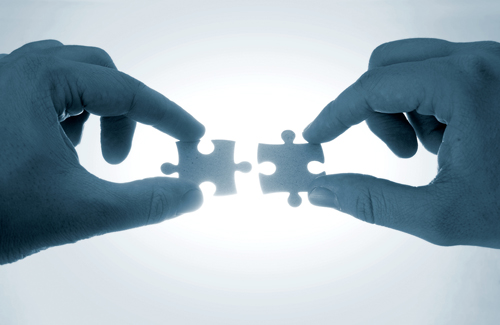 [Speaker Notes: Every school will be faced with different challenges when attempting to implement a suicide prevention program. 
It is essential that every school provide some type of prevention program so students experiencing suicidal thoughts or behaviors are recognized in order to get them help. 

We have already discussed the most important and essential components of a program…how to identify students who are at risk for suicidal thoughts and behaviors. 

Now will explore some of  the barriers that may be encountered to implementing a suicide prevention/ awareness program.]
Barrier is a noun the identifies one or more a "circumstances or obstacles that keeps people or things apart or prevents communication or progress"
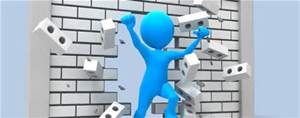 Click to add text
[Speaker Notes: During this section we will be identifying and discussing some of the common barriers that are encountered when a suicide prevention awareness program is being implemented in a school setting.
Have any of you implemented a Suicide Prevention Awareness program in a school setting before and if so what barrier did you encounter? 
What barriers do you anticipate you would encounter?
(some barrier are the faculty, staff, parents, community)]
Strongest barrier is...THE FACULTY & STAFF
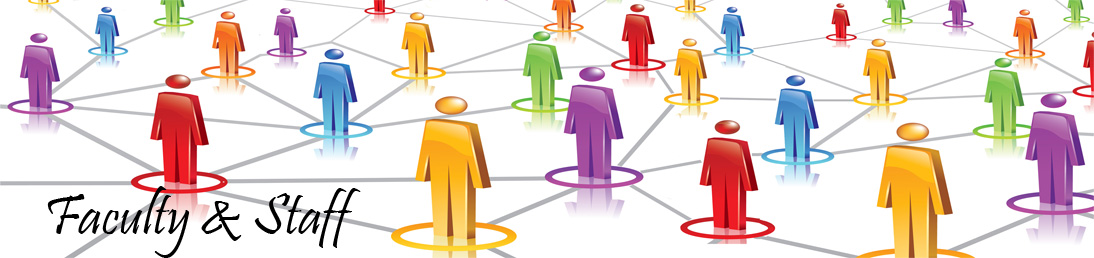 Click to add text
Which group would be considered the 
PRIMARY GATEKEEPERS?
[Speaker Notes: BRAIN STORM SHOUT OUT! 
Teachers, admin, counselors, social workers, speech therapist, secretary, hall monitors, bus drivers, crossing guards, janitors
When referring to GATEKEEPERS we mean the group/person who has the most access/control of our students...the person/group of people who monitors and oversees our students the most.]
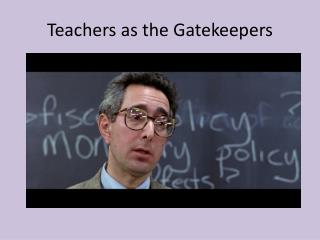 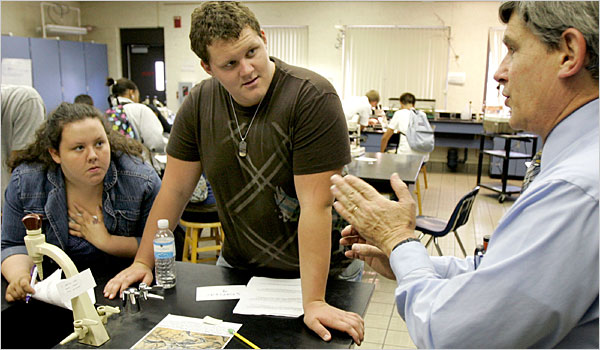 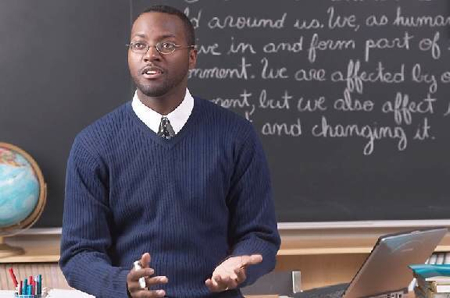 [Speaker Notes: (study by King, Price, Telijohann & Wahl, 1999;Piers, 2011)
Teachers are the primary Gatekeepers because:
Teachers see the students 5 times a week for at least 45 minutes or more per day.
No one else in the school has this much contact with our student than they do.
They have the potential to play a large part in the prevention of adolescent suicide
Teachers are in a unique and frontline position to support students
Teachers are ideally placed in a position to identify at risk students]
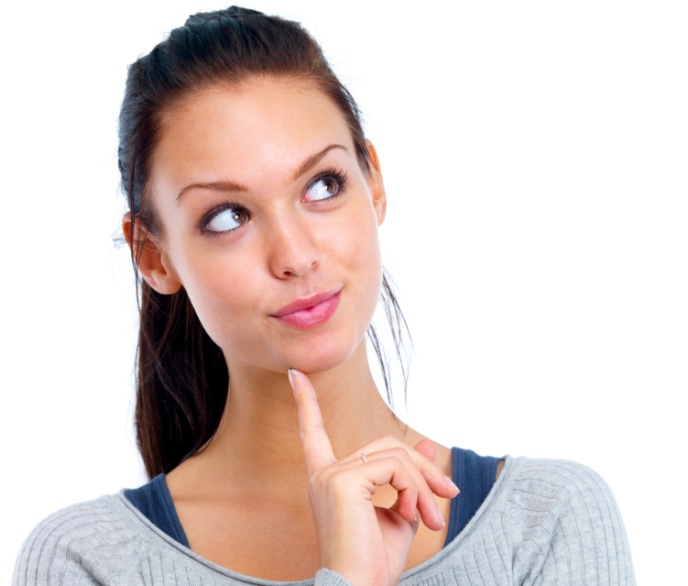 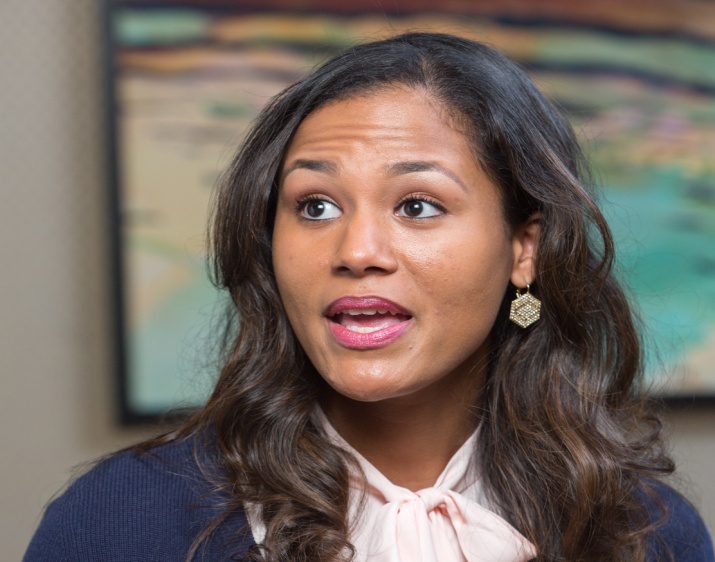 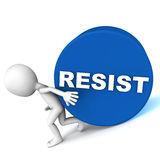 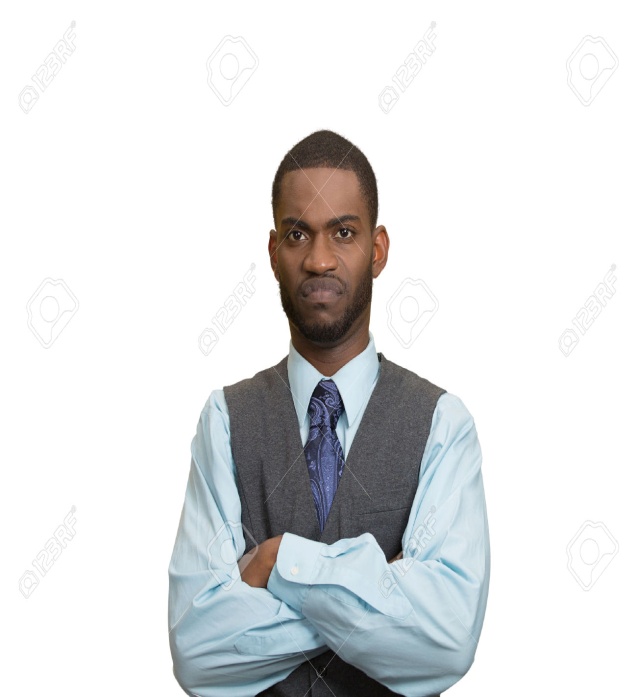 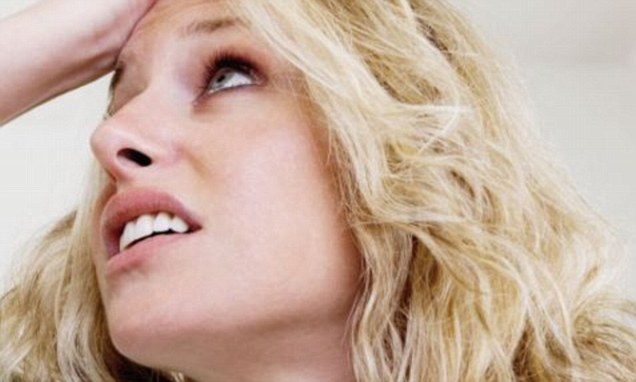 [Speaker Notes: Teachers have barriers.

What are the barriers they have put up that need to be taken down. (have group share what they think are barrier)]
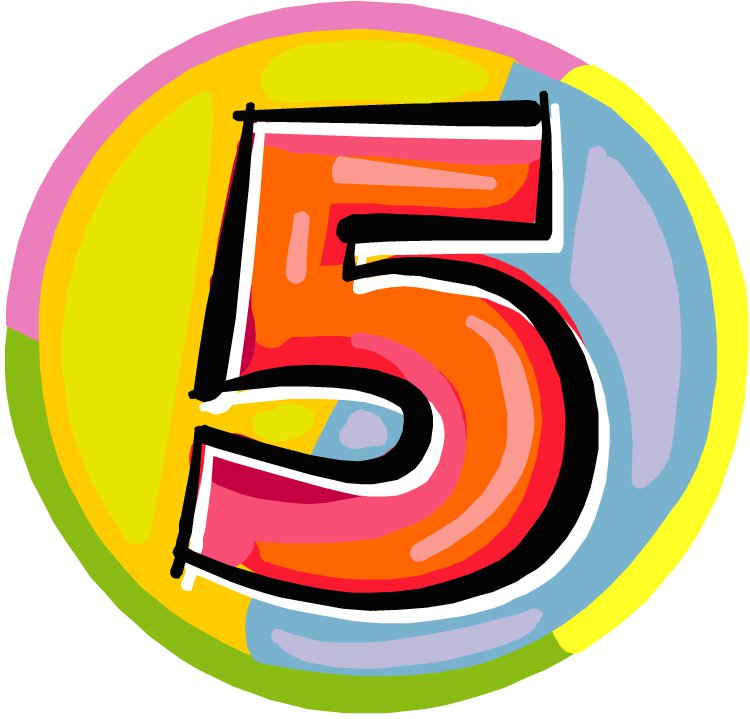 COMMON BARRIERS
Feeling uncomfortable and/or lack confidence 
in their abilities to 
identify warning signs 
and 
intervene with suicidal students
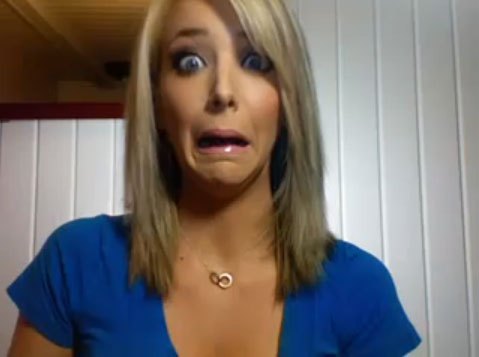 [Speaker Notes: #1]
They are unaware 
of their roll in suicide prevention efforts
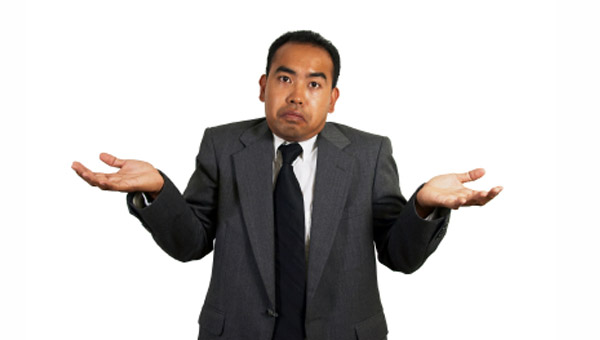 [Speaker Notes: #2]
They have a fear 
of making the situation worse and view it will interfere 
with effective teaching
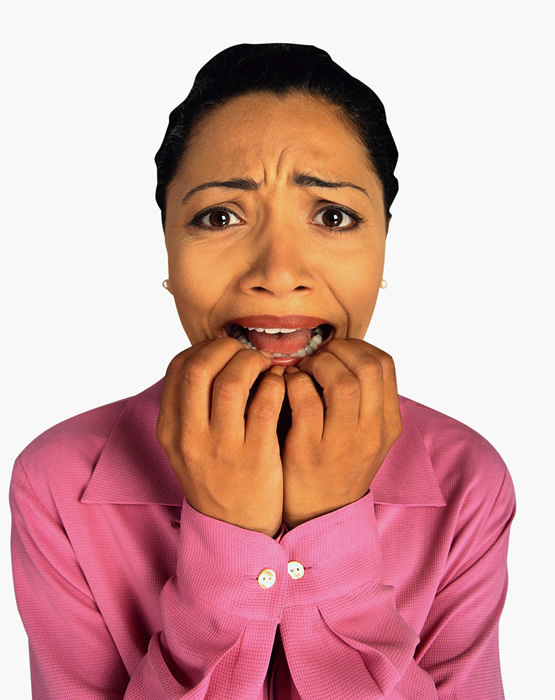 [Speaker Notes: #3]
They think it may cause learning, behavioral  and emotional problems
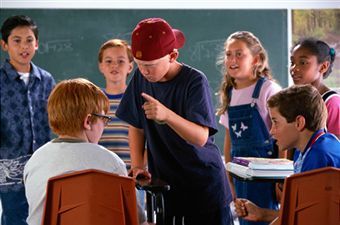 [Speaker Notes: #4]
They consider it to be 
a counselor or social worker issue
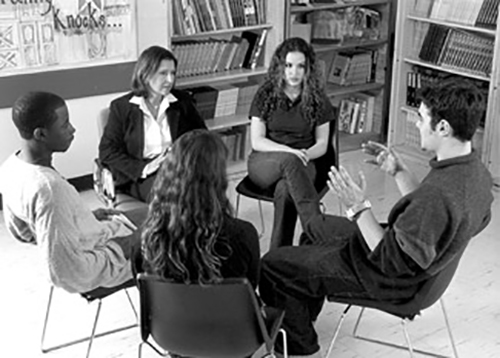 [Speaker Notes: #5]
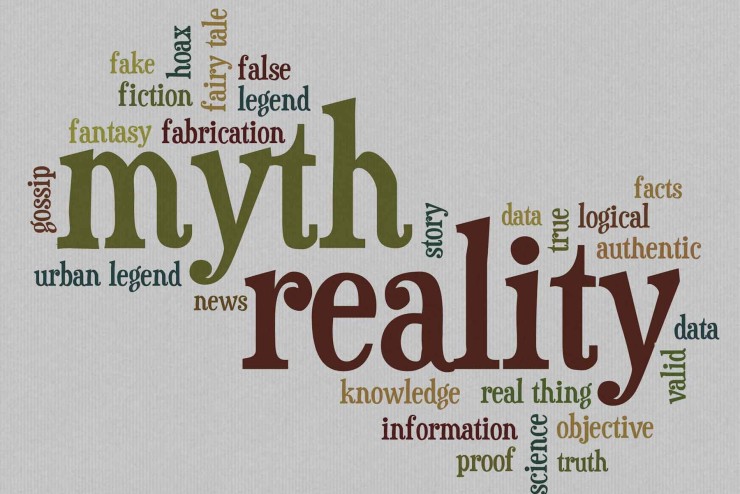 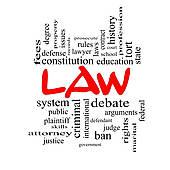 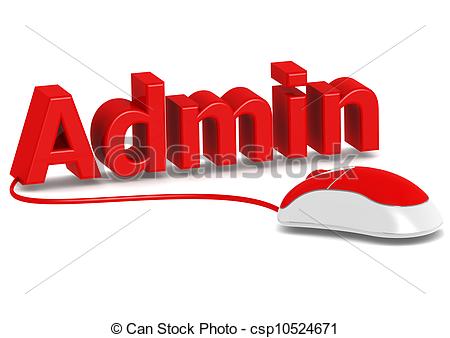 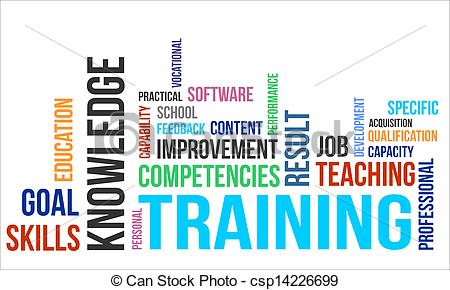 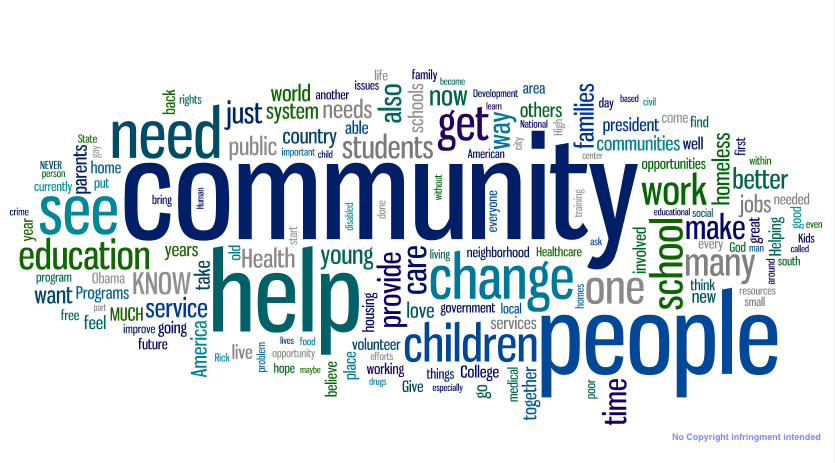 [Speaker Notes: Discussion this a little further but do not spend much time on it (touchy issue/topic)
Handle with caution
ADMINISTRATION RESISTANCE 
TO SUPPORTING A SUCIDE PREVENTION PROGRAM
may include some of the same reasons as teachers
legal repercussion
community response
myths about suicide
district/school policy procedures]
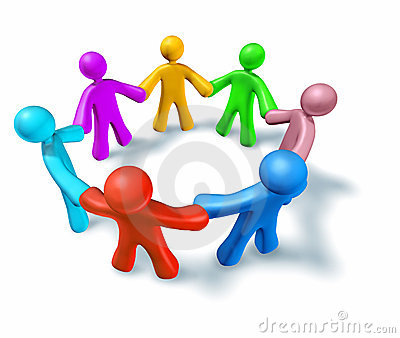 [Speaker Notes: Remember, yes suicide prevention efforts in school are usually led by the school counselors or social workers. It is important not to forget that no-one, not the principal, not the counselor, and not the most passionate and involved teacher-can establish an effective suicide prevention awareness program alone. The participation, support & active involvement of others in the school and district are essential for success.

You all know the saying...it takes a village to raise a child, well what about IT TAKES ALL THOSE INVOLVED IN THE SCHOOL TO EDUCATE OUR STUDENTS AND FAMILIES ON YOUTH SUICIDE PREVENTION AWARENESS]
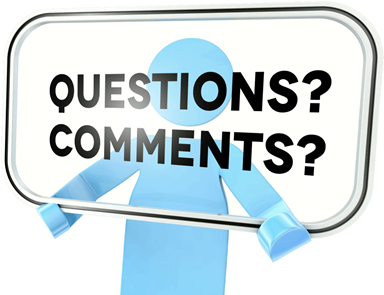